Geography of Ancient Greece
EQ: How did geography affect the development of Ancient Greece?
Warm Up: Write a brief description of the geography we see at Glenn Hills High. And suggest two ways in which geography can influenced cultures.
Homework:
Geography
Greece is a peninsula about the size of Louisiana in the Mediterranean Sea.
It’s very close to Egypt, the Persian empire (includes Turkey) and Rome.
Greek geography
Greece is mountainous
Greek communities often times developed independently because of the mountains, thus they were diverse
As a result, they fought each other a lot.
Technology results from necessity
Since Greek coastal cities were sandwiched between the ocean and the sea, they developed an awesome navy for trading and fighting.
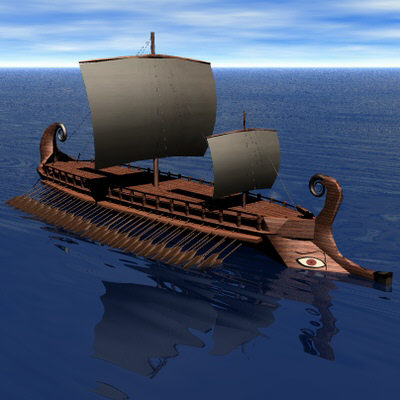 Technology results from scarcity
All cities need fresh water.  This is a Greek aqueduct, basically a brick water pipe.
The first aqueduct was Assyrian, but most ancient societies had them.
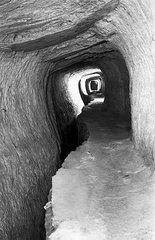 Terracing saves water and soil in mountainous environments
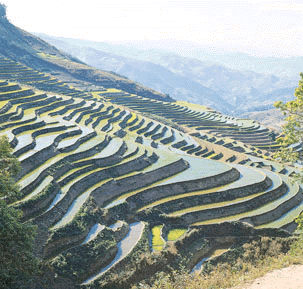 Greek religion was polytheistic.
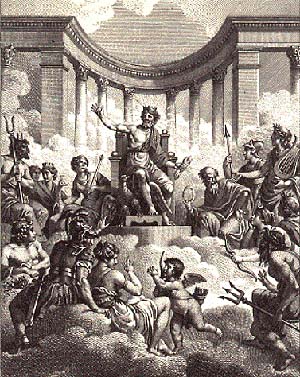